Centre « Les Sylvains » – Saint-Palais-sur-Mer (17)
pour 3 classes N° 178303
Agrément Education Nationale : délivré le en cours d’agrément -  2 classes - Dont 1 classe maternelle
Capacité : 95places  : 80 élèves – 15 adultes 
Hébergement : chambres de 3,4 et 5lits 
3 bâtiments de 30  à 37 lits
Situation : accès direct sentier des douaniers
Classe – Défi énergies Renouvelables
Au gré des vents et des vagues, ce séjour permettra de découvrir l’environnement naturel de bord de mer tout en  sensibilisant les élèves au Développement Durable et les enjeux planétaires liés aux énergies renouvelables. Séjour ponctué de fabrications et d’expérimentations  (éolienne, hydraulique, solaire...) et de questionnements : Que sera notre planète dans 50 ans ? Et comment pouvons-nous dès à présent agir individuellement et collectivement ?....Une classe résolument citoyenne en lien avec les enjeux 
planétaires et de transition énergétique…
Les + 
- Projet accompagné et personnalisé 
- Espace Enseignant / DSDEN en ligne  
- Aide au montage du dossier administratif
- Encadrement spécialisé environnement
Exemple de séjour modulable – 5 jours – cycles 2 et 3, collège
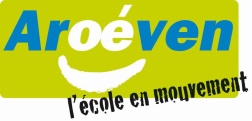 05 40 54 70 40 // ecole@aroeven-bordeaux.fr
Association Régionale des Œuvres Educatives et de Vacances de l’Education Nationale
Centre « Les Sylvains » – Saint-Palais-sur-Mer (17)
Des axes forts au service de votre projet
Classe – Défi énergies Renouvelables
« Environnement & éco- citoyenneté » 
Développer sa capacité à  mieux comprendre les  enjeux liés à l’équilibre Homme – Nature. Agir pour préserver notre patrimoine naturel…
Objectifs pédagogiques du séjour :
- Expérimenter par équipe les différentes formes d’énergie
- Définir la notion d’énergie et visualiser ses différentes formes
- Identifier les sources d’énergie fossiles et renouvelables 
- Questionner les enjeux planétaires (environnementaux, économiques et sociaux) liés à l’utilisation des énergies existantes et à venir
- Faire l’expérience du Vivre Ensemble
« Environnement & éco- citoyenneté » 
1 animateur pédagogique par classe présent durant tout le séjour
Nouveau « Alimentation » 
Réduire le gaspillage, mieux gérer et trier les déchets, limiter les emballages plastiques…alterner repas avec et sans viande ni poisson par séjour.
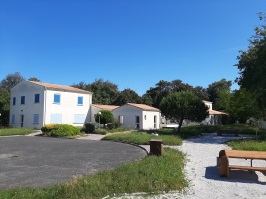 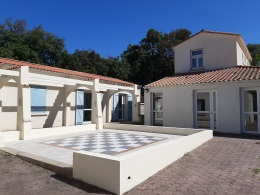 Autres activités possibles :
Cycle 1 : C1 - Cycle 2 et 3 : C2-C3 - Collège : C
Sorties terrain 
Balade – Côte sauvage – C2-C3-C
Estran rocheux à marée basse – C2-C3-C
Land’Art – C2-C3
Le monde caché de la forêt– C2-C3
Petites bêtes de la litière – C2-C3
Plage au bout des doigts - C1
Plage et paysages de bord de mer – C2-C3
La Nature émoi- C2 –C3
Sentier côtier et Falaises de Suzac – C2-C3

Activités sportives
Char à voile – C2-C3- C
Jeux coopératifs Basques –C2-C3-C
Nouveau « Soi et les Autres» Expérimenter les liens qui existent entre notre bien-être et celui des autres. Apprendre à écouter , à travailler en équipe, à être et agir collectivement pour le Vivre Ensemble…
Nouveau « Rythme & besoins » 
Temps libre, temps calme nécessaires à l’enfant
Vivre Ensemble
Agir maintenant pour demain - C3, C
Compréhension mutuelle - C3, C
Moi et mon groupe classe - C3, C
Temps boussole  - C3, C

Temps de classe
Courants marins – C2-C3
Défis Hydraulique - Solaire - Eoliens – C3
Oiseau : Qui es –tu ? – C1- C2-C3
Ta ville de demain - C2-C3
Vous avez dit Biodiversité ? – C2-C3

Sites – Activités humaines Patrimoine 
Corderie Royale – C3 - Ostréiculture
Port  de pêche de Royan – C2-C3 – C
Marais salants  - C3 - Village typique de Talmont
Rentrée Scolaire 

Séjour - Rentrée Scolaire
« Cadre & espaces de vie  » 
S’approprier et apprendre à partager de nouveaux espaces, de nouvelles règles de fonctionnement,
« Cadre & espace de vie collective » 
Jeu de découverte du centre, des règles de vie, et place de chacun.
Nouveau « Corps et relation sensible avec la nature » 
Recréer du lien par les sensations, les perceptions corporelles vécues dans la nature. Se poser, se centrer, ressentir autrement...
Aux environs 
Sentier des Douaniers de Vaux/Mer à la Grande côte et ses carrelets
Baie de Bonne Anse et phare de de la Courbe 
Aquarium de la Rochelle, Corderie Royale de Rochefort
Citée de l’huîtres de Marennes Oléron, les marais  salants de l’île Madame ou l’île d’Oléron
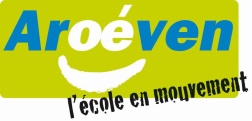 06 26 25 19 57 // ecole@aroeven-bordeaux.fr
Association Régionale des Œuvres Educatives et de Vacances de l’Education Nationale